Муниципальное общеобразовательное учреждение «Средняя общеобразовательная школа № 27»
Урок-семинар  в 9 классе по теме "Подгруппа азота"
Подготовила учитель химии Панова Л.Ю.
Азот  N
Фосфор P
Мышьяк As
Сурьма Sb
Висмут Bi
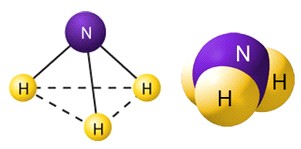 Цели урока:
В занимательной форме обобщить, закрепить, систематизировать и проверить степень усвоения знаний о свойствах азота, фосфора и их соединений; 

Умение в составлении ионных уравнений, окислительно-восстановительных реакций; 

Навыки в решении расчётных и экспериментальных задач.
Девиз урока:« Мало знать, надо и применять. Мало хотеть, надо и делать» Гёте
Приветствуем участников игры:
1 команда «Азот»; 
2 команда «Аммиак»; 
3 команда «Азотная кислота»; 
4 команда «Фосфор».
1 конкурс«Презентация команд»
Придумать девиз и сделать сообщение о веществе, которым названа ваша команда, рассказать об интересных моментах его открытия и физических свойствах

Оценка конкурса:
1 балл за сообщение;
1 балл за девиз.
Пять знаменитых химиков XVIII в. дали некоему неметаллу, который в виде простого вещества представляет собой газ и состоит из двухатомных молекул, пять разных имен.
- «ядовитый воздух»

                 - «дефлогистированный 
                    воздух»

                 - «испорченный воздух»

 
                   - «удушливый воздух»

                - «безжизненный воздух»
В 1772 году шотландский химик, 
ботаник и врач Даниел Резерфорд
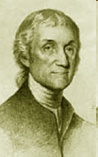 В 1772 году английский химик
Джозеф Пристли
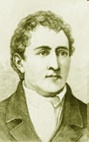 В 1773 году шведский химик-
аптекарь Карл Шееле
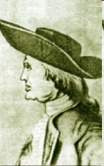 В 1774 году английский химик
Генри Кавендиш
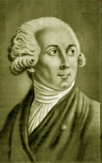 В 1776 году французский химик
Антуан Лавуазье
И  это все об азоте
Азот образует прочные двухатомные молекулы N2 с малым расстоянием между ядрами
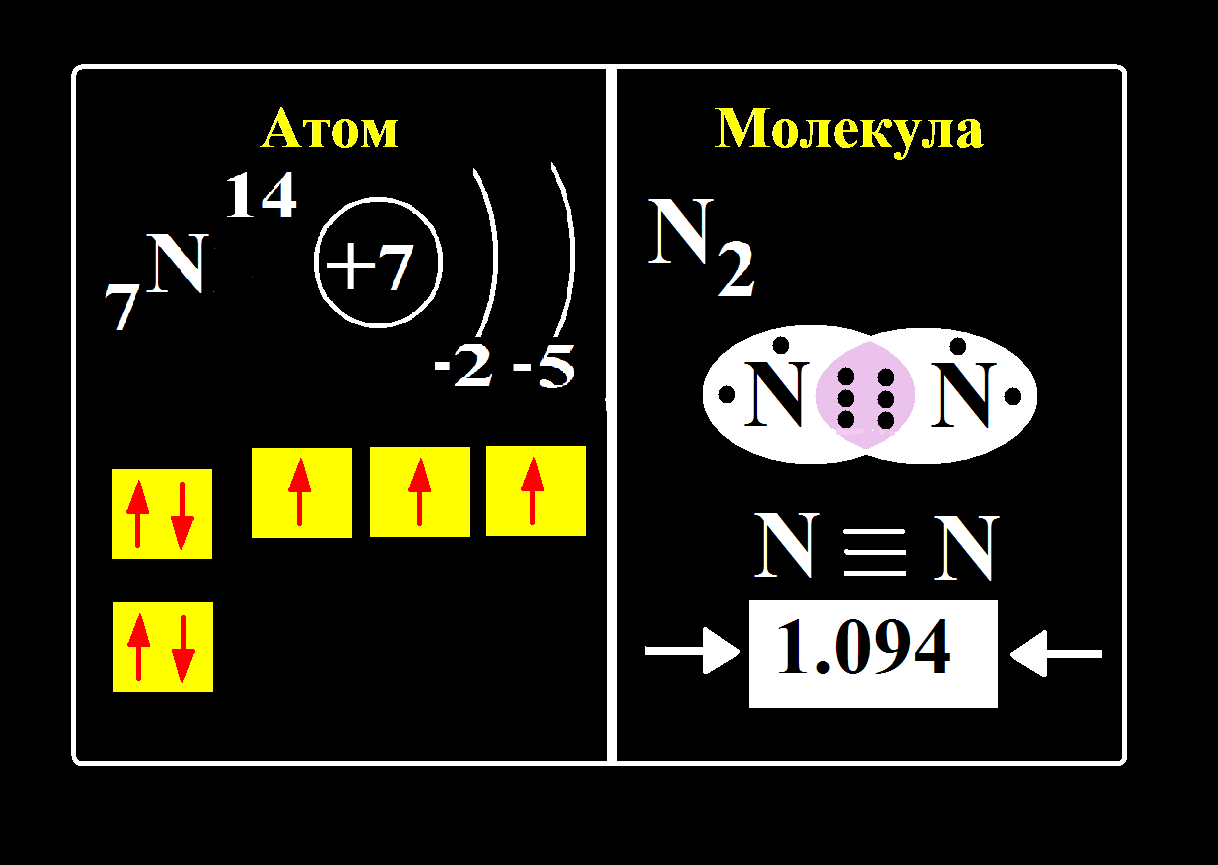 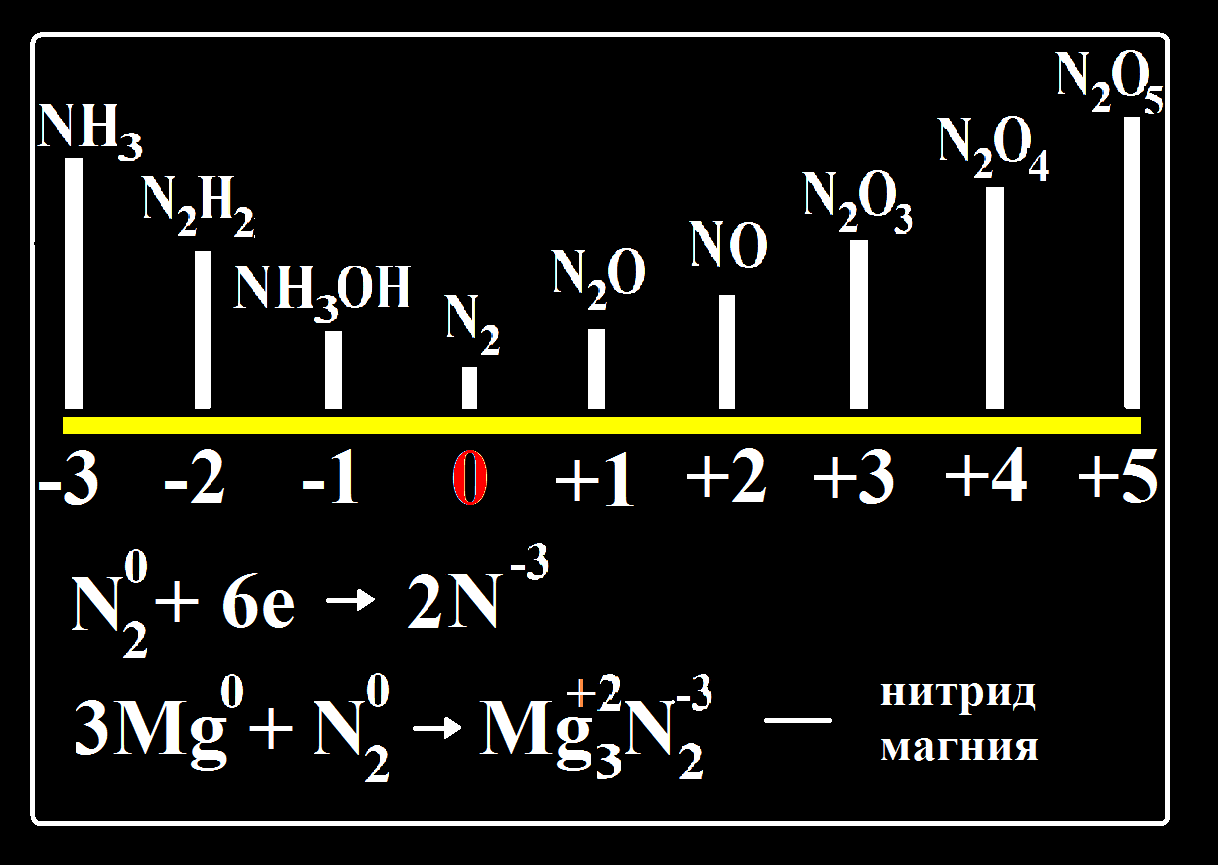 Азот в соединениях может проявлять как 
    отрицательную, так и положительную СО.
Аммиак
NH3
Газ, 
с характерным 
запахом.
Легче воздуха
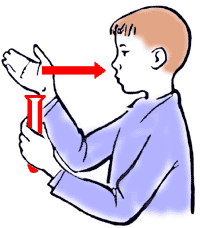 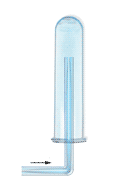 Молекулярная 
кристаллическая 
решетка
Хорошо растворим в воде
NH3
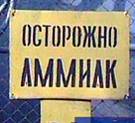 H2O
NH3
Аммиак 
содержит 
ценный для 
растений элемент 
- азот.
Аммиак -  газ.
Аммиак имеет 
резкий запах.
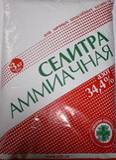 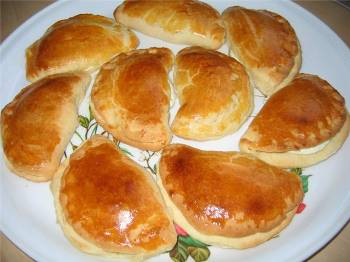 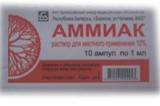 Взаимодействует с 
Кислородом.
Аммиак-
 хороший 
восстановитель
При 
испарении 
жидкого 
аммиака 
поглощается 
большое 
количество  теплоты.
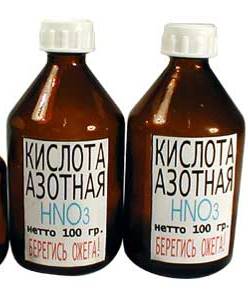 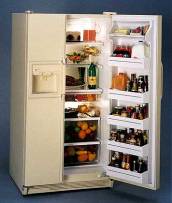 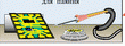 Свойства
Применение
Азотная кислота
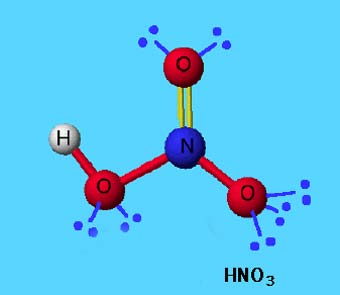 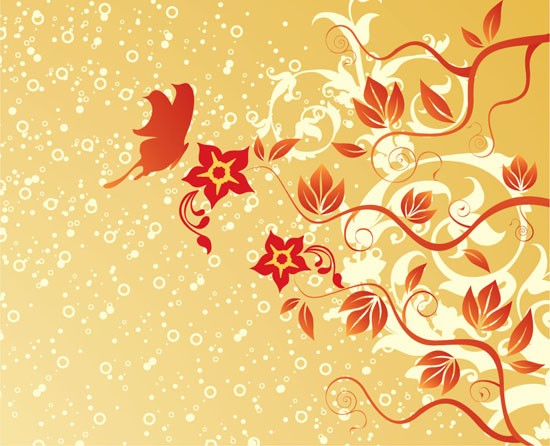 Строение
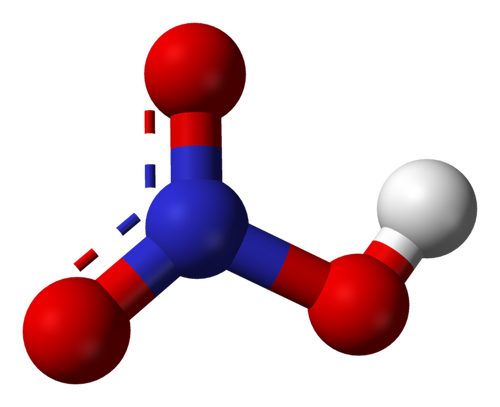 Одна связь с кислородом образуется по донорно-акцепторному механизму,  но из-за близости расположения атомов в молекуле становятся равноценными.
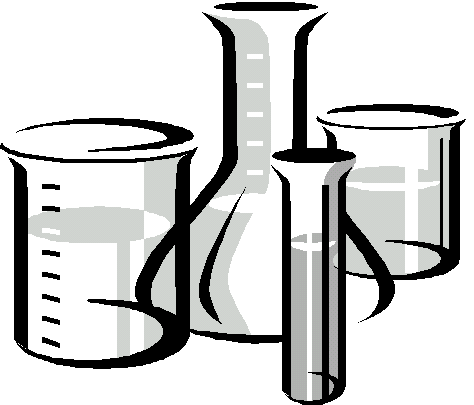 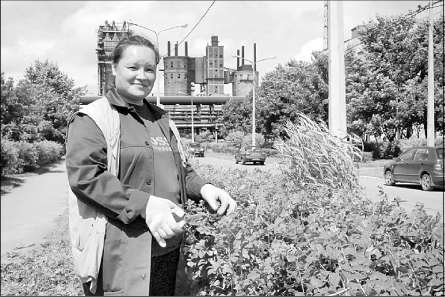 Применение
Азотная кислота широко используется для производства азотных удобрений, искусственных волокон, органических красителей, лаков и взрывчатых веществ.
Фосфор
неметалл, 
Ar=31
V группа, главная подгруппа
3 период, 3 ряд
степени окисления -3.0,+1,+3,+5.
оксиды   Р2О3  и   Р2О5   - оба оксида кислотные
Кислоты:   
H 3PO3 –фосфористая кислота H3PO4 –фосфорная кислота
летучее водородное соединение   РН3-газ фосфин ( связь ковалентная почти неполярная)
Р  Фосфор 
( Phosphorus-Cветоносец)
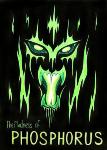 8.Применение.
Белый фосфор применяют для получения других его аллотропных модификаций, фосфорных кислот, фосфатов, как боевое зажигательное вещество, для изготовления  ядохимикатов и медикаментов.
Красный фосфор применяют для изготовления спичек и как наполнитель (пары) в лампах накаливания для производства удобрений и кормовых добавок для животных.
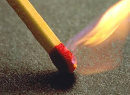 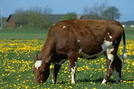 История открытия.
В поисках “философского камня” немецкий алхимик  Х. Бранд занимался перегонкой сухого остатка от выпаривания мочи. В приемнике оказалось вещество, испускавшее голубоватый свет. Так в 1669 году был открыт белый фосфор.
2 конкурс«Самый быстрый»
1.  Почему Даниэль Резерфорд назвал открытый им газ «зловредным», а Антуан Лавуазье дал ему общее название - азот, т.е. «безжизненный»?
2. Чем обусловлена химическая инертность азота?
3. В какое соединение превращается азот в верхних слоях атмосферы во время грозовых разрядов?
2 конкурс«Самый быстрый»
4. Как получают азот в промышленности?
5. Почему азот называют «элементом жизни»?
6. Что такое «нашатырный спирт»? Для чего его используют?
7. Какие свойства аммиака лежат в основе его применения в холодильных установках?
2 конкурс«Самый быстрый»
8. Каким способом следует собирать аммиак? Почему?
9. Как можно распознать аммиак?
10. Что такое нашатырь? Для чего его используют?
11.Какое применение находит карбонат и гидрокарбонат аммония?
12. Какие вещества называют селитрами?
2 конкурс«Самый быстрый»
13. Какой газ называют «бурым»?
14. Что такое «ляпис»?
15. Что такое «царская водка»?
16. Какая из модификаций фосфора светится в темноте?
17. На каком свойстве основано применение оксида фосфора (V) в химической промышленности в качестве осушителя?
3 конкурс капитанов«Реши задачу»
По одному представителю от каждой команды выбирают конверт с условием задачи и решают её у доски.


Оценка конкурса:
 Правильно решённая задача оценивается в 5 баллов
 За каждую ошибку снижается по 1 баллу.
Все члены команд разгадывают кроссворд. Команда, первая отгадавшая кроссворд поднимает руку и оформляет ответы на доске. (3 балла).

Возможные ошибки при ответе исправляются членами команды или командой соперника (1 балл). Отвечающий получает индивидуальный балл: «5», «4», «3». Команда соответственно получает такое же количество баллов (5, 4, 3).
КРОССВОРД
1 . Учёный, открывший фосфор.
2.  Какой элемент академик А. Е. Ферсман назвал «элементом жизни и мысли»?
3.   Как называют нитраты щелочных и щелочноземельных металлов?
4.   Какой фосфор светится в темноте?
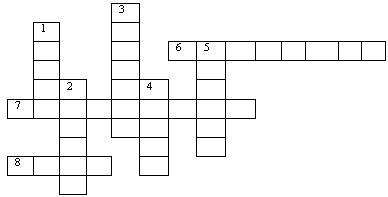 5.   Газ, образующийся при разложении солей аммония.
6.   Второе название хлорида аммония.
7.   Общее называние веществ, используемых в качестве подкормки для растений?
8.   Газ, составная часть воздуха.
4 конкурс«Лови ошибку»
Какая из команд быстрее и больше заметит ошибок, допущенных в прочитанном тексте.

Оценка конкурса:
 По 1 баллу за «пойманную» ошибку.
ТЕКСТ:
«…Азот образует несколько соединений с водородом, из них наибольшее значение имеет аммиак. Это бесцветный газ, без запаха, почти в два раза тяжелее воздуха, хорошо растворимый в воде. Водный раствор аммиака называется нашатырём. В химическом отношении аммиак довольно активен, он вступает во взаимодействие со многими веществами, проявляя при этом как окислительные, так и восстановительные свойства. Водный раствор аммиака в воде проявляет кислотные свойства и не изменяет окраску фенолфталеина. При взаимодействии аммиака с кислотами образуются соли аммония. Это твёрдые кристаллические вещества, плохо растворимые в воде. При нагревании они разлагаются с образованием кислорода. Соли аммония находят широкое применение в народном хозяйстве, большая часть из них используется для получения азотной кислоты»
Решение задач:
Задача № 1
Дано:
Решение задач:
Задача № 1
Дано:
5 конкурс«Экспериментальный»
Команды получают экспериментальное задание:
две команды должны доказать опытным путём.
Оценка конкурса:
 Команды, которые первые справились с заданием, сообщают результаты опытов, записывают на доске уравнения реакций, получают по 5 баллов.
1. Доказать, что в состав сульфата аммония входят ионы аммония NH4+ и сульфат-ионы SO42-;
2. Распознать среди выданных веществ: фосфат натрия, сульфат натрия, хлорид натрия.
6 конкурс«Эстафета»
Командам предлагается для эстафеты выбрать цепочку превращений и приступить к её решению у доски.
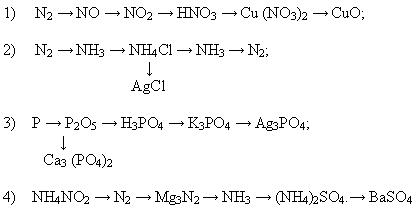 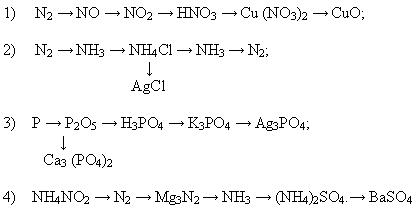 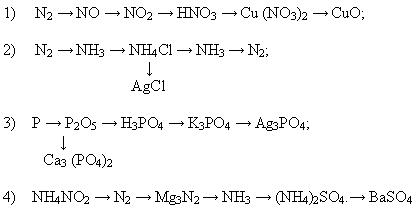 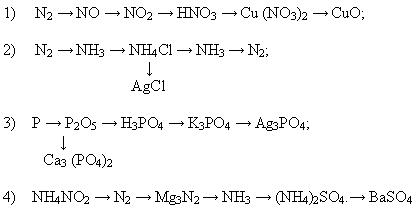 Заключение
Каждому участнику семинара выполнить тестовую работу на выданных карточках. Необходимо выделить правильный ответ.
Например:

Вопрос
А)      Б)      В)      Г)
СПАСИБО ЗА УРОК!